Principal components analysis
Gavin Band
Why do PCA?
PCA is good at detecting “directions” of major variation in your data.  This might be:

Population structure – subpopulations having different allele frequencies.
Unexpected (“cryptic”) relationships.
Artifacts such as genotyping errors, etc.

Apart from intrinsic interest, these are precisely the factors that need to be controlled for in association tests.
Performing PCA
1. Take genotype data(*)...
N samples
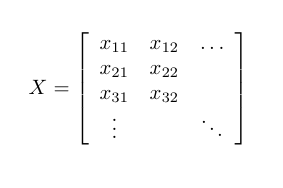 L SNPs
Performing PCA
2. Form ‘relatedness matrix’…
1. Take genotype data(*)...
N samples
N samples
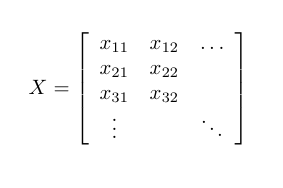 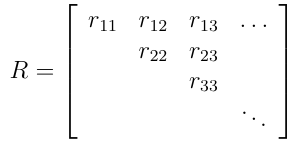 L SNPs
N samples
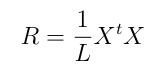 rij = relatedness(*) between sample i and sample j.
(*) With the normalisation:
rij ≈ 1 if samples i and j are duplicates (or MZ twins)
rij ≈ 0 if samples i and j are unrelated (relative to the sample.)
(*) Suitably normalised.
Performing PCA
2. Form ‘relatedness matrix’…
1. Take genotype data(*)...
N samples
N samples
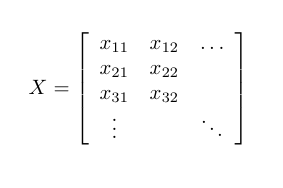 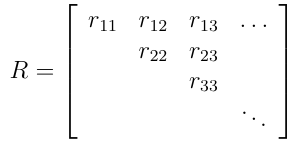 L SNPs
N samples
3. Eigen-decompose it...
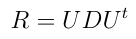 Eigen-decomposition picks out directions in the data along which the variance is maximised.
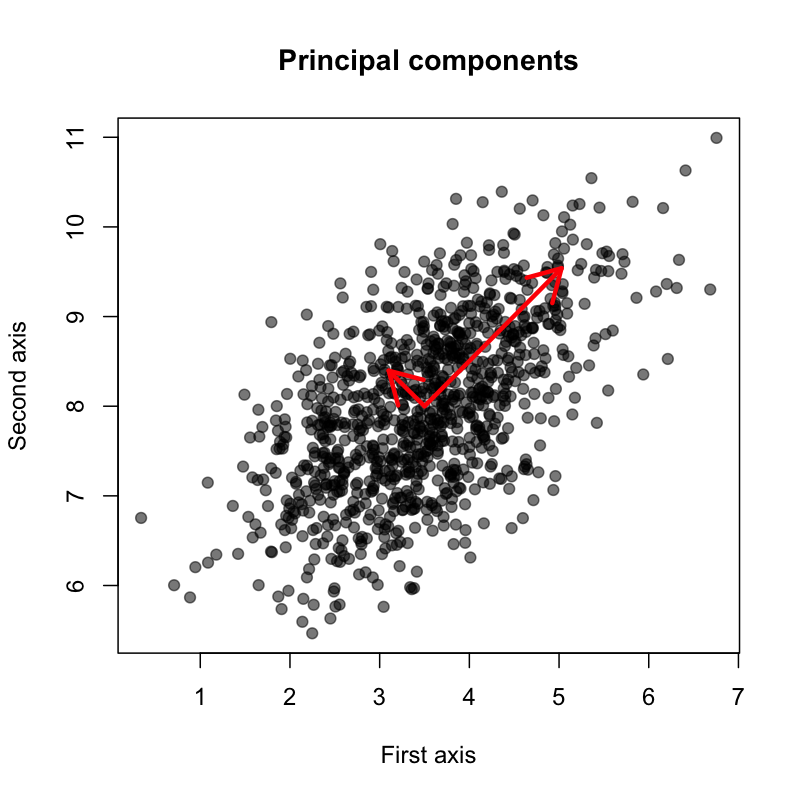 Eigenvalues represent the variance of the data along these directions.
You can do this in R!  E.g:
> R = 1/L * (t(X) %*% X)
> V = eigen(R)$vectors
> plot( V[,1], V[,2] )
Example(Simulated data, N=50 individuals, L=1000 SNPs)
Relatedness matrix R
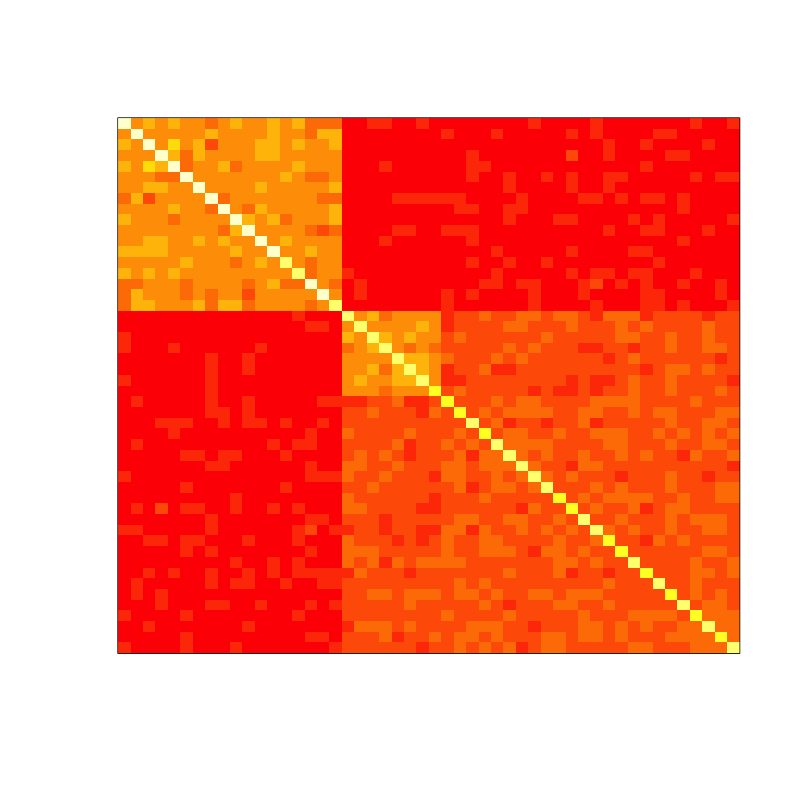 > R = (1/1000) %*% (t(X) * X)
Example(Simulated data, 50 individuals, 1000 SNPs)
Eigenvectors
Relatedness matrix R
v1
v2
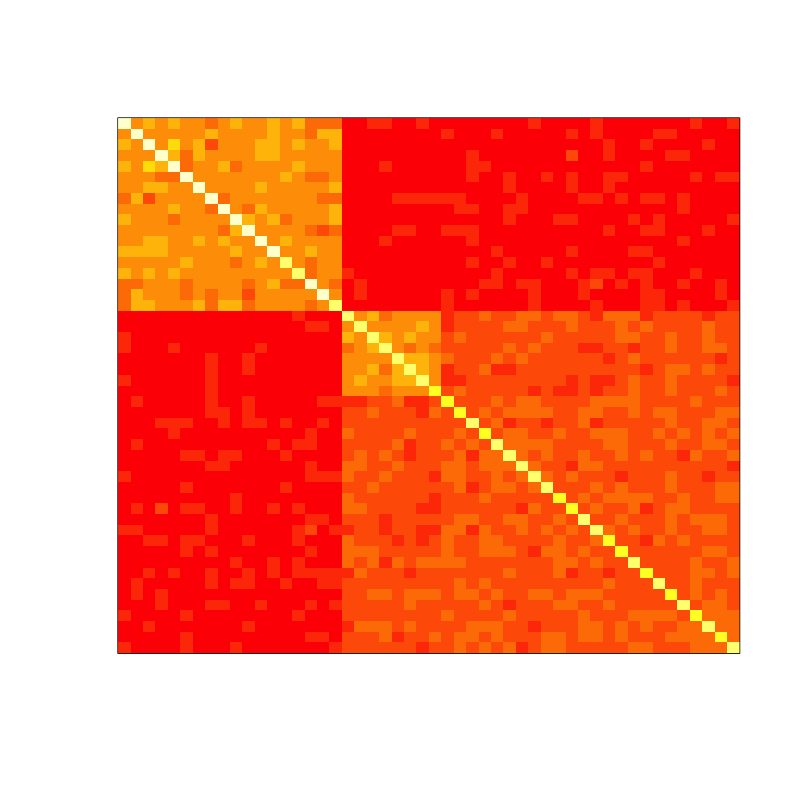 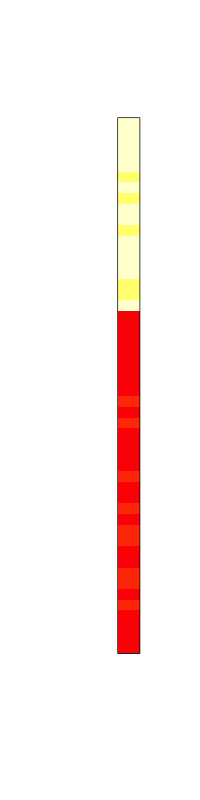 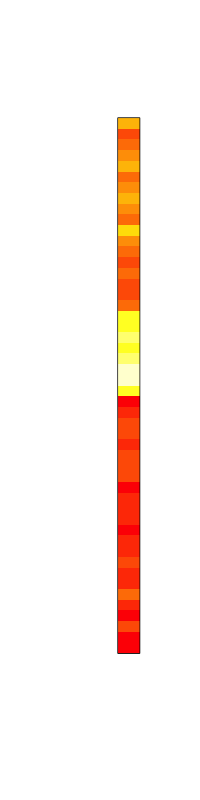 > V = eigen(R)$vectors
Example(Simulated data, 50 individuals, 1000 SNPs)
Eigenvectors
Relatedness matrix R
v1
v2
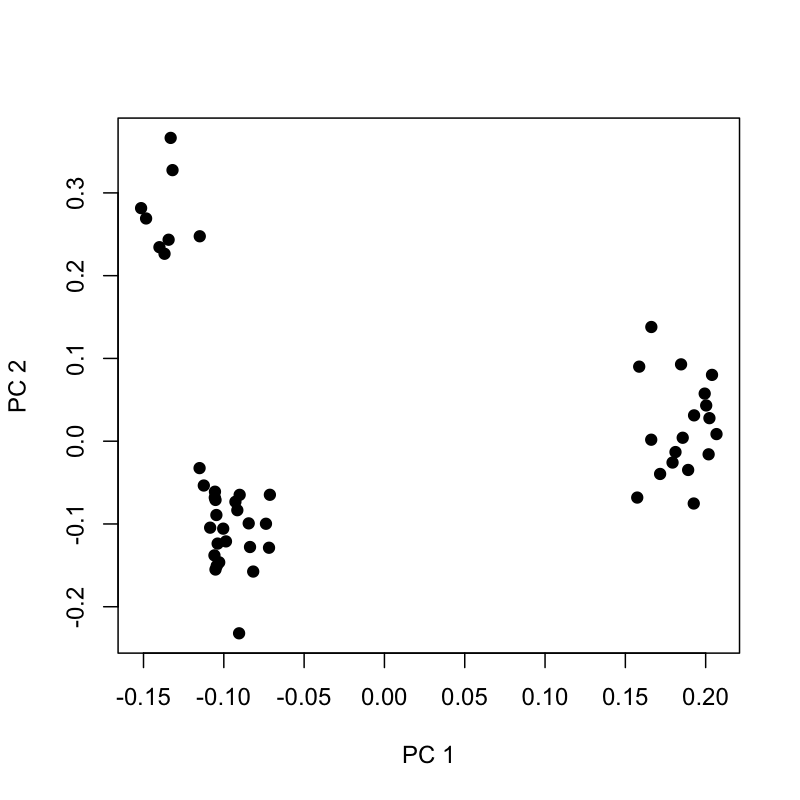 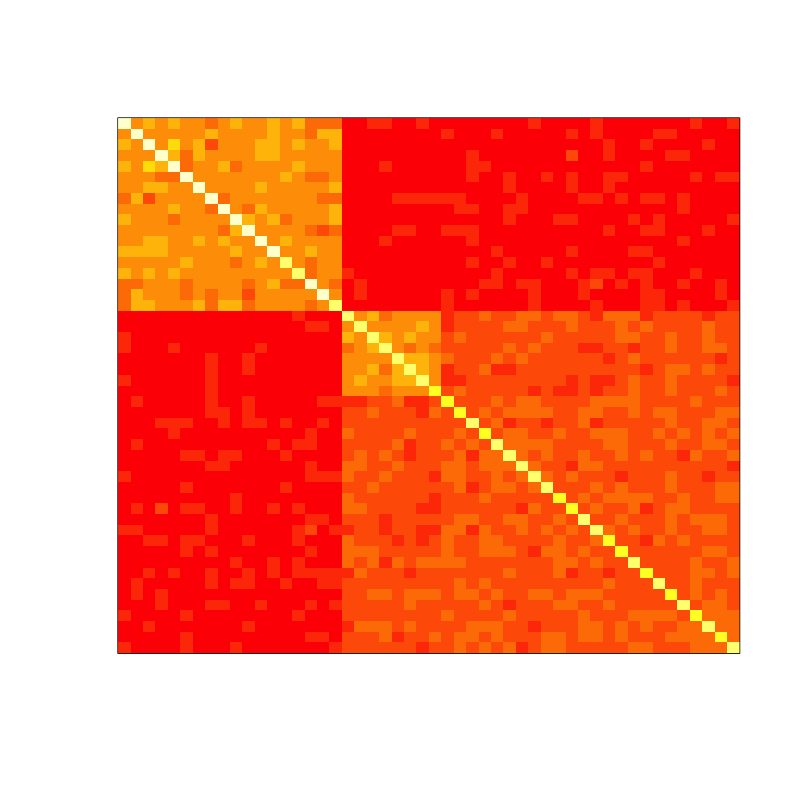 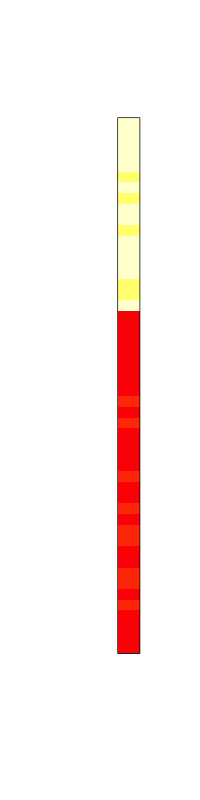 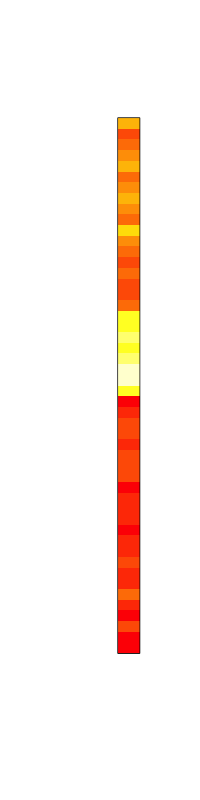 > plot( V[,1], V[,2] )
Caution!PCA picks up any source of variation
duplicate
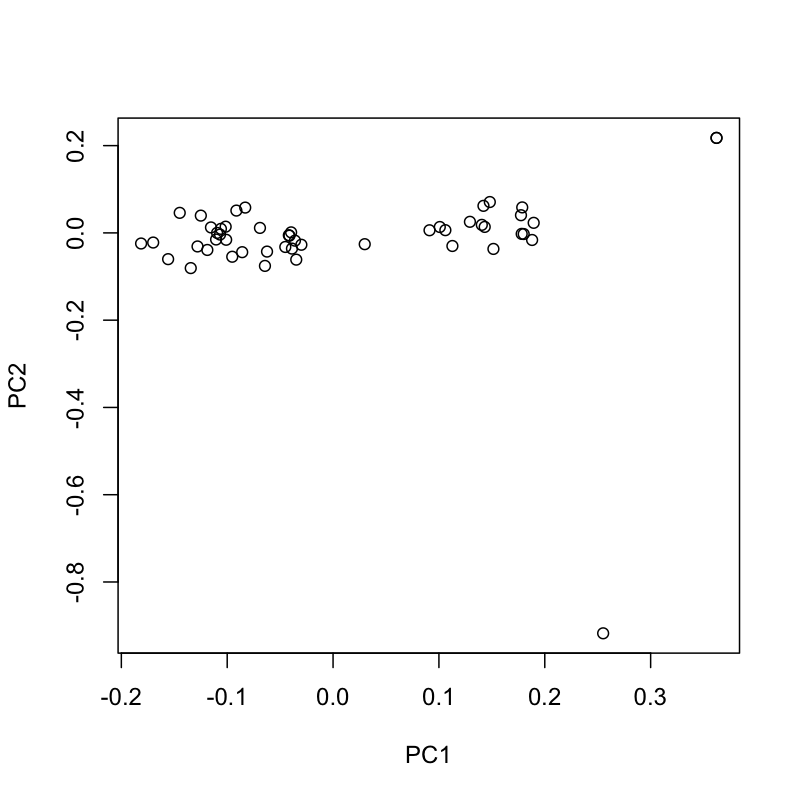 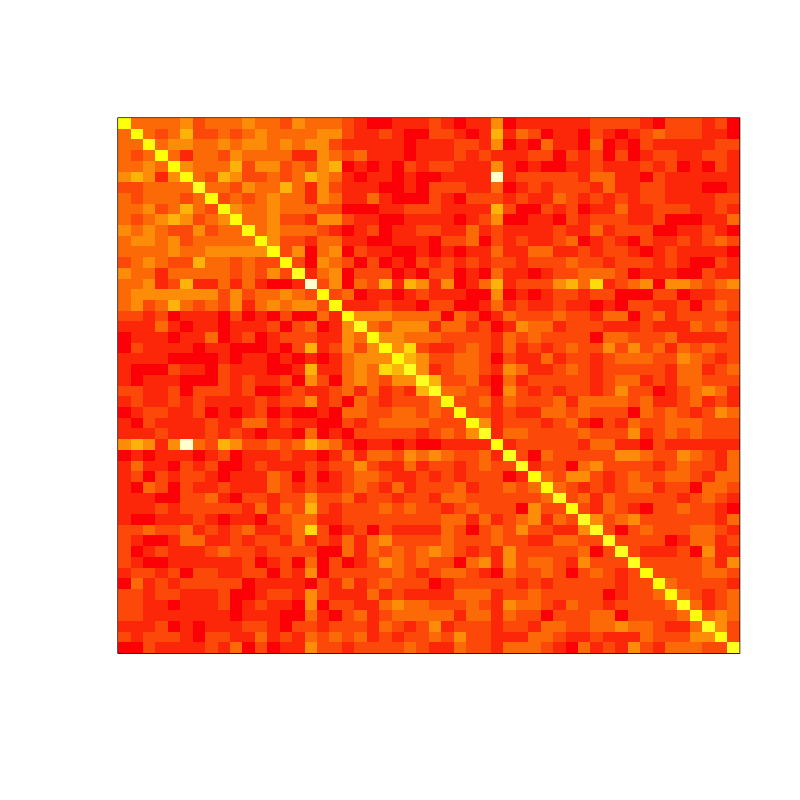 Pair of duplicate samples
duplicate
Badly genotyped sample
Badly genotyped sample
Relatedness and why we normalise
At a SNP with frequency f:
Relatedness
At a SNP with frequency f:
“Unrelated” individuals
Relatedness
At a SNP with frequency f:
Individuals with relatedness r 
(probability of identity by descent = r)
Relatedness and population history – a heuristic explanation
Ancestral population
Ancestral frequency = p
Drift in allele frequency is proportional to p(1-p)
Drift in allele frequency is proportional to p(1-p)
Time
Population 1
SNP frequency = p1
Population 2
SNP frequency = p2
Relatedness
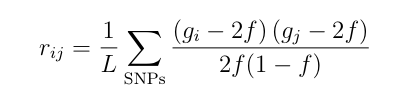 Mean centre
Standarise
Or: mean centre rows of X and divide by standard deviation, and compute as before:
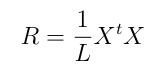 Note: ½rij is almost the same as a kinship coefficient, but is relative to the sample, not an ancestral population.
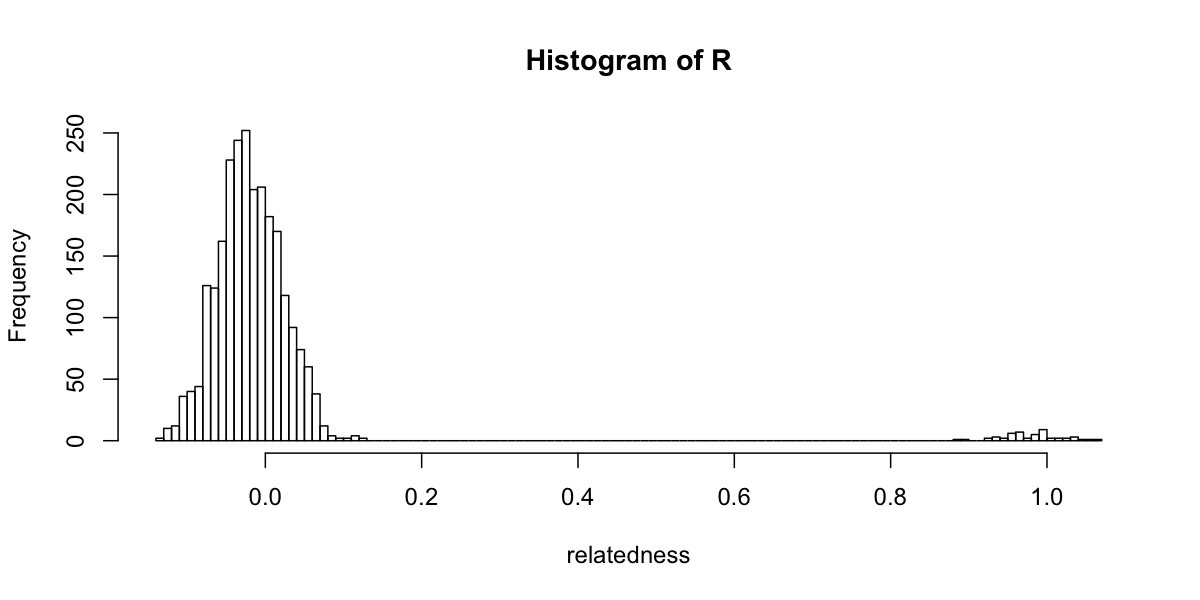 Association testing
Without controlling for structure:
Outcome ~ baseline + genotype
Traditional approaches control for structure using a number of principal components.:
Outcome ~ baseline + genotype + PC1 + PC2 + ...
The most recent mixed model approach includes the whole relatedness matrix to control for structure:
Outcome ~ baseline + genotype +
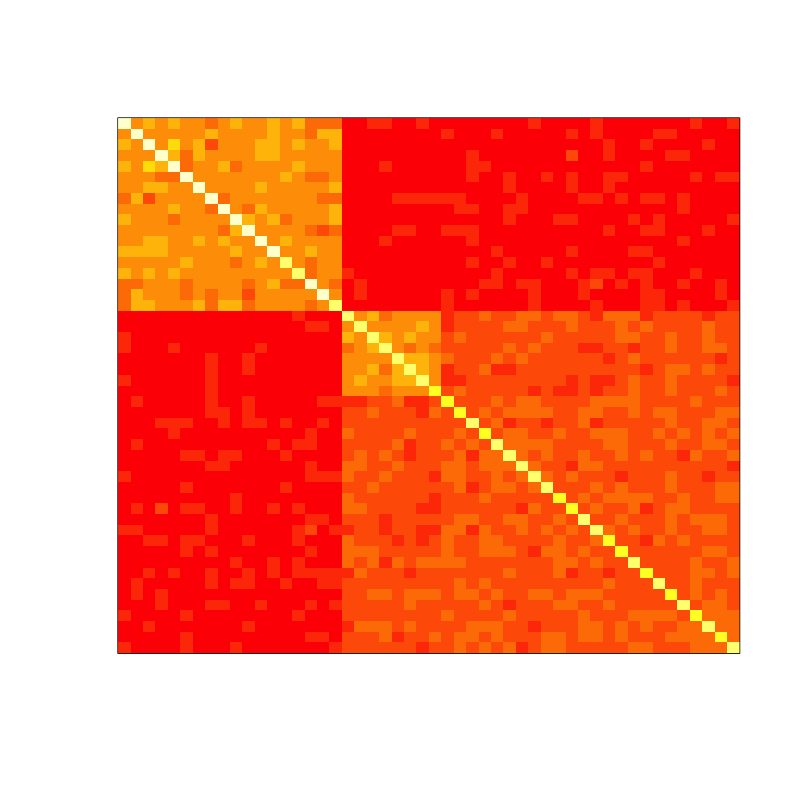 Association testing with linear mixed models
Outcome ~ baseline + genotype +
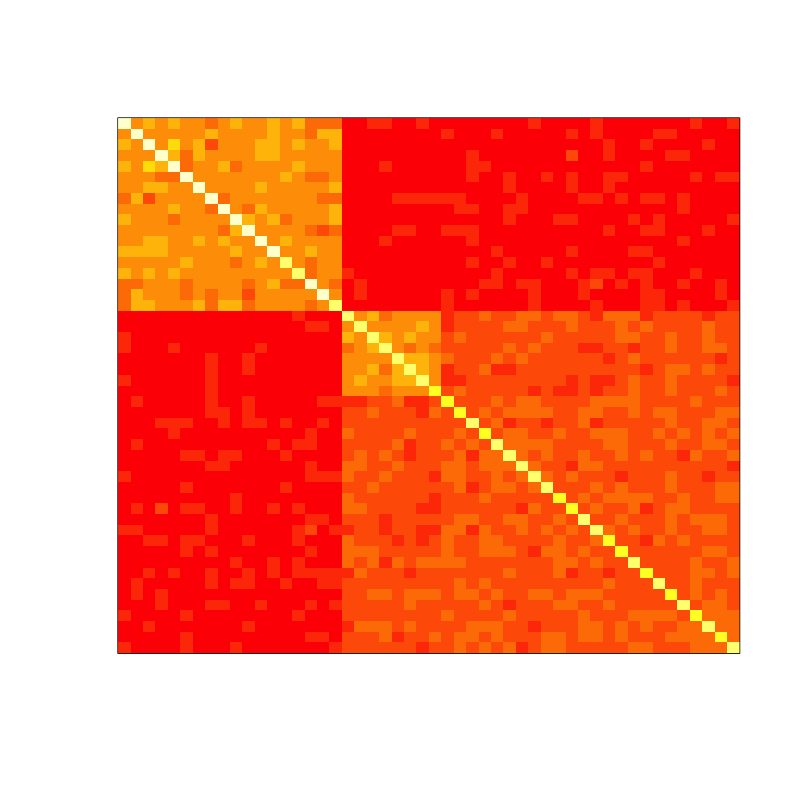 This is a bit like including all the PCs in a single regression, but constrained to explain a proportional amount of residual variation.  In some circumstances it’s been shown to control for structure better than using principal components directly.  For example see “Genetic risk and a primary role for cell-mediated immune mechanisms in multiple sclerosis”, IMSGC & WTCCC2, Nature 2011.  Or play with it at http://www.well.ox.ac.uk/wtccc2/ms/.
However – these are linear models and some caveats remain in their use for case/control studies.
Summary
PCA good at picking up sources of variation in datasets, including genetic datasets.

Any form of variation can be picked up – population structure, but also cohort or plate effects, genotyping error, sample duplication.

This is what we want when controlling for structure / unwanted variation in an association test.
Software for performing PCA
Plink (v1.9 or above)
http://www.cog-genomics.org/plink2

EIGENSOFT
http://genetics.med.harvard.edu/reich/Reich_Lab/Software.html

Or use R!
Software for mixed model analysis
GCTA
http://genetics.med.harvard.edu/reich/Reich_Lab/Software.html

FastLMM
http://research.microsoft.com/en-us/um/redmond/projects/mscompbio/fastlmm/

MMM
http://www.helsinki.fi/~mjxpirin/download.html

GEMMA
http://www.xzlab.org/software.html
Recommended reading
“Population Structure and Eigenanalysis”, Patterson N, Price AL, Reich D, PLoS Genetics (2006).  (The “SmartPCA” paper)

“Population Structure and Cryptic Relatedness in Genetic Association Studies”, Astle W. and Balding DJ, Statistical Science (2009).

"Reconciling the analysis of IBD and IBS in complex trait studies”, Powell JE, Visscher PM, Goddard ME Nat. Rev. Genetics (2010).

“A Genealogical Interpretation of Principal Components Analysis”, Gil McVean, PLoS Genetics (2009).

“Interpreting principal component analyses of spatial population genetic variation”, John Novembre and Matthew Stephens, Nature Genetics (2008).

“Advantages and pitfalls in the application of mixed-model association methods”, Yang et al, Nature Genetics (2014)